Foothill-De Anza AccreditationSelf Study Update
Board of Trustees Study Session
February 6, 2017
Andrew LaManque, Ph.D.
Mallory Newell, Ed.D.
David Ulate, Ph.D.
Purpose of Accreditation
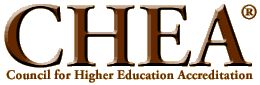 Source: Adapted from www.chea.org
2
College Accreditation Activities – Fall 2016
Development of the
Institutional Self Evaluation Report (ISER)
Standards team meetings

Identifying and analyzing evidence

Collegewide discussions
3
District Accreditation Support – Fall 2016
Development of the
Institutional Self Evaluation Report (ISER)
Updated functional map

Addressed district-related standards

Developed evidence list for district-related services
4
Quality Focus Essay - QFE
Development of the Quality Focus Essay (QFE)
Action projects

Focused on student learning

Established goals, timeline, responsible individuals,
   assessment plan
5
Quality Focus Essay Topics - Foothill
Create a new college participatory governance system that actively involves a majority of college employees and is recognized by learning and dialogue about how to achieve college goals

Develop associate degree programs that can be completed with guaranteed course offerings in two years
6
Quality Focus Essay Topic – De Anza
Create a collegewide vision for reaching equitable outcomes for all student groups and a plan to achieve this vision. The plan would include a holistic assessment of current practices and policies, a review of what works nationally in order to implement locally, and a collegewide commitment to the vision.
7
Winter/Spring College Accreditation Activities
Completion of the
Institutional Self Evaluation Report (ISER)
Finalize draft document

Share with community

Present to board in June
8
Foothill-De Anza Enrollment Update
Q&A
Foothill-De Anza AccreditationSelf Study Update
Board of Trustees Study Session
February 6, 2017
Andrew LaManque, Ph.D.
Mallory Newell, Ed.D.
David Ulate, Ph.D.